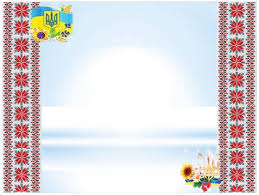 РІДНА МОВА У ФОЛЬКЛОРІ
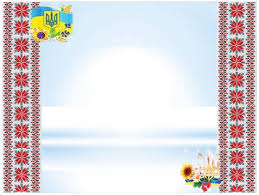 ПРИСЛІВ’ЯІПРИКАЗКИ
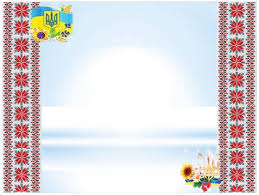 Слово старше за гроші
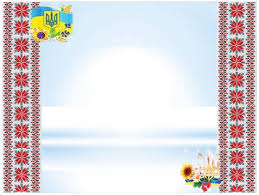 Слово до слова – зложиться мова
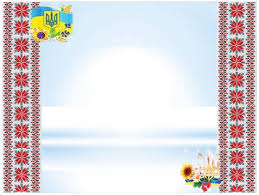 Слово без діла нічого не варте
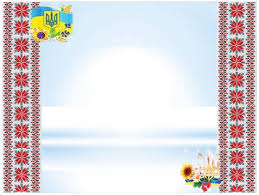 Від гарних слів язик не облізе
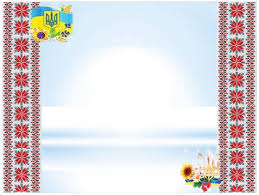 Від ласкавих слів затихає гнів
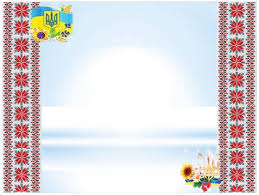 Слово чемне кожному приємне
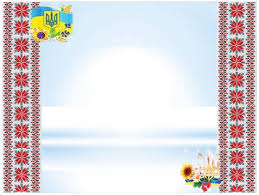 Хто мови своєї цурається, хай сам себе стидається
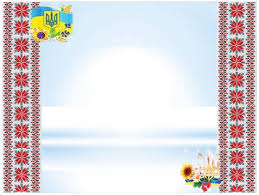 Коня керують уздами, а чоловіка — словами
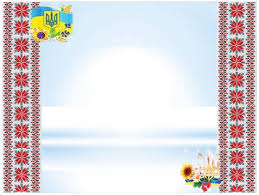 Не кидай слова на вітер
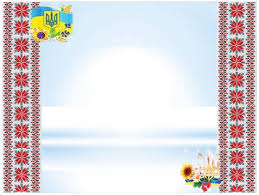 Удар забувається, а слово пам'ятається
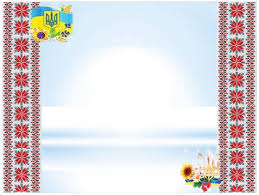 Щире слово, добре діло душу й серце обігріло
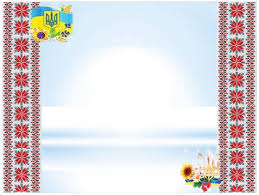 Яка голова, така й мова
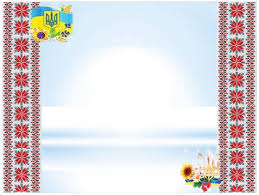 Слово - не горобець: вилетить - не спіймаєш
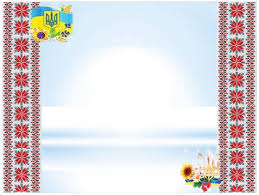 Мова попереду ніг біжить
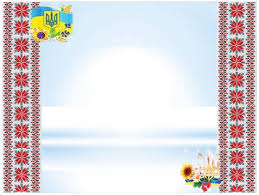 Мова і то розкаже, чого голова не відає
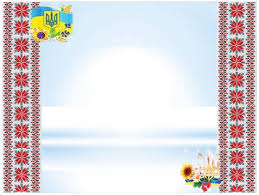 Хто мови своєї цурається, хай сам себе стидається
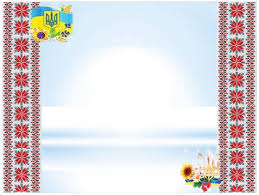 Рідна мова - не полова: її за вітром не розвієш
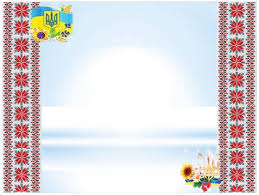 Не кидай слова на вітер
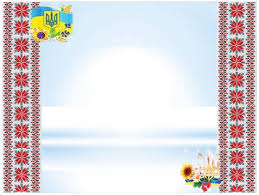 Птицю пізнати по пір'ю, а людину по мові
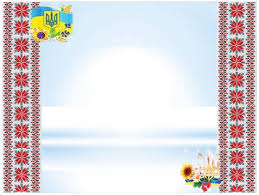 Красне слово — золотий ключ
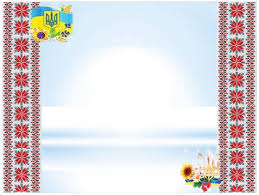 Краще переконувати словами, як кулаками
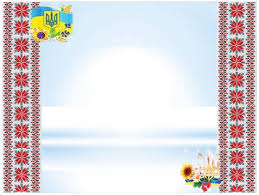 Словом і місто можна збудувати
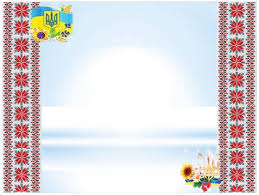 Який розум, така й мова
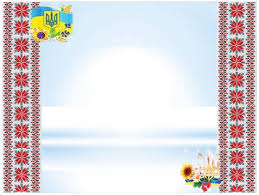 Правдиве слово - як ліки: гірко, зате виліковує
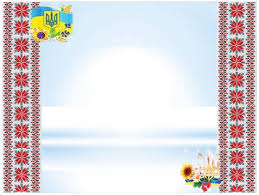 На ласкаве слово не кидайся, а за грубе не гнівайся
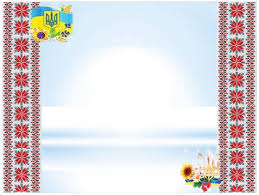 МОВНІЗАГАДКИ
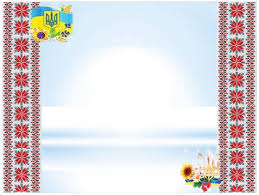 Маленька, менша від мачини, Ні з ким не стану на борню.А при читанні, коли треба, Й людини мову я спиню Що це таке?
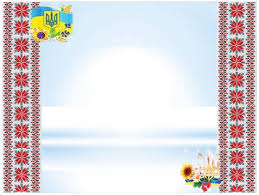 Злита з хвостиком ця крапка, Невелика, власне, лапка. Робить паузу, всім знайома. Як вона зоветься ?
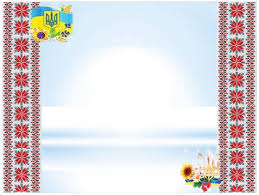 Він після речення, цитати Вмостився, схожий на гачокВсіх нас примушує питати А сам ні пари з вуст — мовчок
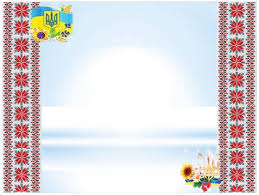 Що за знак - стрункий як спис. Він над крапкою завис. Спонука до поклику, Хто ж бо він?
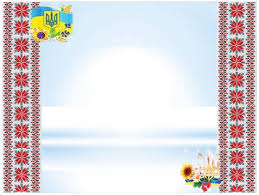 Хоч в усній мові нас немає, а на папері мовчимо, та все, що ти читаєш, друже, сприймати правильно вчимо.  Хто ми?
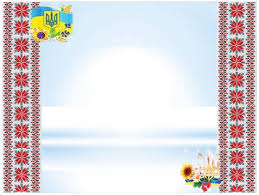 З однієї ми родини від Андрія до Ярини.Як по одному, самі,ми буваємо німі,хоч і маєм різні назвий добре знаєте всіх нас ви.Певним станемо рядком -заговоримо ладком.Ми - писемності основа.А без нас ніхто ні слова!
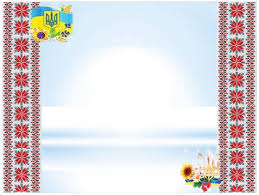 ДЯКУЮ ЗА УВАГУ